Управление образования Администрации города Новочеркасскамуниципальное бюджетное  дошкольное образовательное учреждение детский сад комбинированного вида № 27
Представление опыта работы по проекту: «Ладушки, ладушки мы любим потешки и сказочки!»(в рамках проведения занятия опорной площадки)
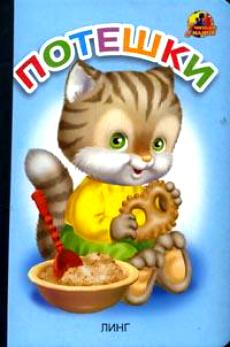 Подготовила:
Калинина Н.Н., воспитатель МБДОУ детского сада №27
Актуальность темы
Ценность детского фольклора заключается в следующем:
помогает устанавливать с ребенком эмоциональный контакт, эмоциональное общение;
 привлекает внимание ребенка, оказывает на него свое воспитательное воздействие;
помогает усваивать родной язык, в процессе  подражания разговорной речи окружающих;
действует как  метод гуманизации воспитания с первых лет жизни ребенка, так как содержит множество ступеней педагогического воздействия на детей с учетом их возрастных возможностей;
оказывает влияние  на ребенка в процессе выражения в художественной форме своего особого видения мира порожденного возрастными психологическими особенностями.
Цель проекта: создание условий для всестороннего развития детей раннего возраста, их нравственного воспитания через народное творчество.
Задачи:
Формировать интерес к фольклору и сказкам.
Развивать у детей раннего возраста возраста память, внимание, мышление, творческую фантазию, речь, мелкую и общую моторику.
Формировать умение слушать и понимать услышанное, учить потешки, сказки и понимать выученное, рассказывать и пересказывать их наизусть, понимать их.
4.Воспитывать доброжелательные отношения в общении со сверстниками и взрослыми
Этапы работы над проектом
1 этап. Организационный
-подбор фольклорного материала;
-первичная диагностика детей; 
-ознакомление детей и родителей с целями и задачами проекта;
- создание методической базы.
-консультации со специалистами МБДОУ
2 этап. Практический
- разработка перспективного плана работы;
- реализация цикла мероприятий по реализации проекта (4 блока)
- координация действий участников проекта
- накопление ресурсов:
- мероприятия с детьми и родителями, информация  для родителей по реализации проекта, практический материал в помощь педагогам и родителям
3 этап. Заключительный
-итоговые наблюдения.
-сравнительный анализ;
- проведение игровых занятий;
- итог, анализ работы;
- отчет о реализации проекта;
-оформление результатов проекта.
Предполагаемый результат
Результат деятельности педагогов – систематизация работы по разрабатываемой теме.
Продукты деятельности педагогов.
- перспективный план.
- конспекты игр- занятий.
- дидактические разработки, учебное пособие.
- картотека игр- потешек на все случаи жизни.

Результат деятельности детей:
- будут заинтересованно рассматривать иллюстрации; 
- будут слушать и проговаривать потешки и стихи за взрослыми; 
- Будут  активно участвовать в играх- занятиях по развитию речи; 
- более мягко  адаптируются к детскому саду; 
- будут  доброжелательны по отношению к сверстникам и взрослым;
 - будут более подвижны, раскрепощены, сформируются простейшие КГН.
Реализация проекта.
Для удобства реализации проекта, планирования работы, контроля и самоконтроля, анализа и рефлексии весь материал для ознакомления был разделен на 4 блока. 
Тема 1 блока (сентябрь -  ноябрь): малый фольклор (потешки)
Тема 2 блока (декабрь– февраль): малый фольклор (сказки)
Тема 3 блока (март - апрель):	русский народный фольклор
Тема 4 блока (май): фольклор народов мира
Создание предметно-развивающей среды
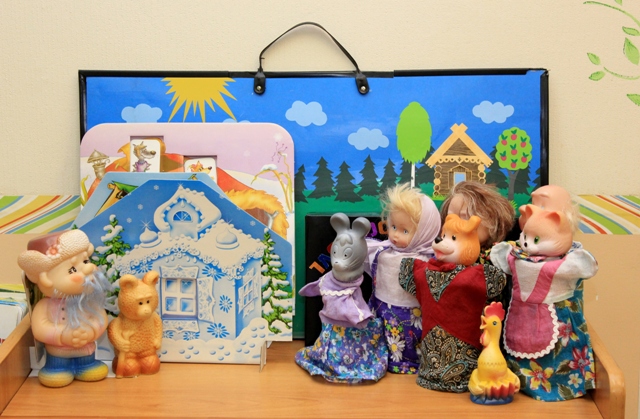 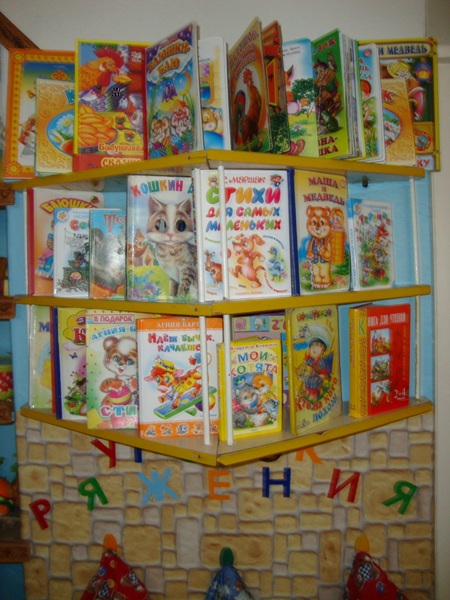 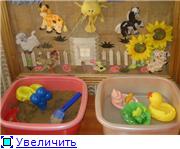 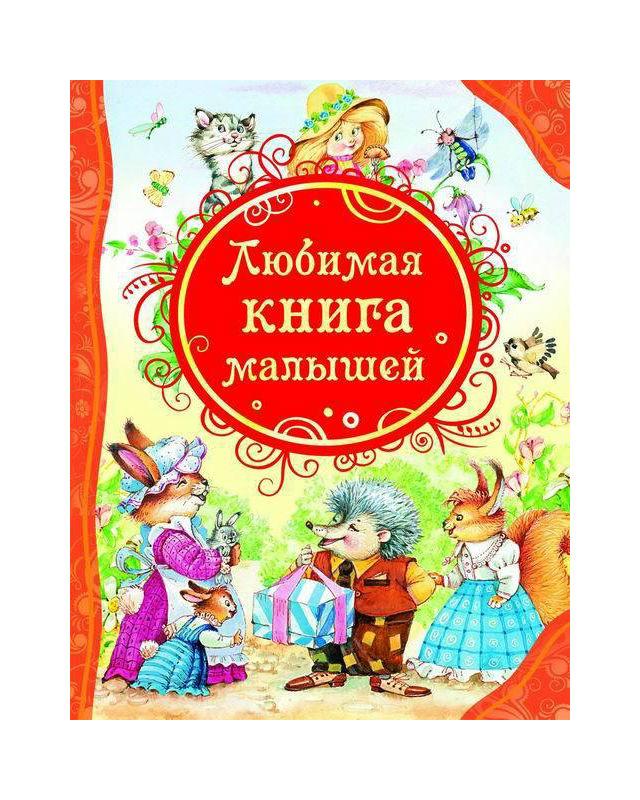 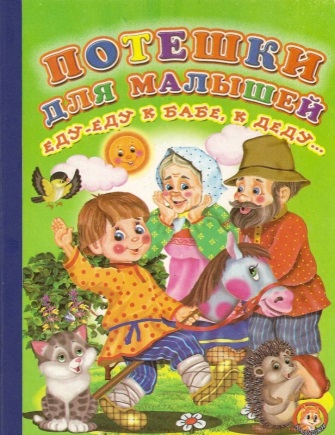 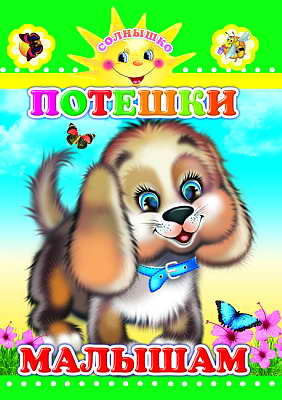 Формы организации работы с детьми:
- Непосредственно образовательная деятельность
- Специально организованные занятия по фольклору
- Совместная деятельность с детьми (режимные моменты, наблюдения, игра, индивидуальная работа)
- Досуговая деятельность.
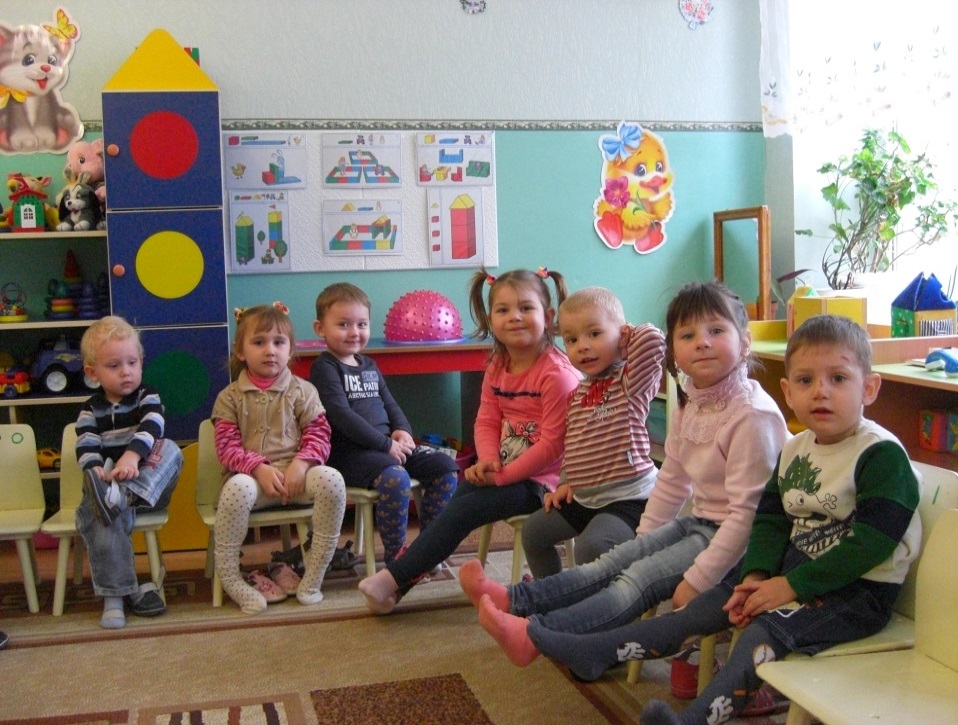 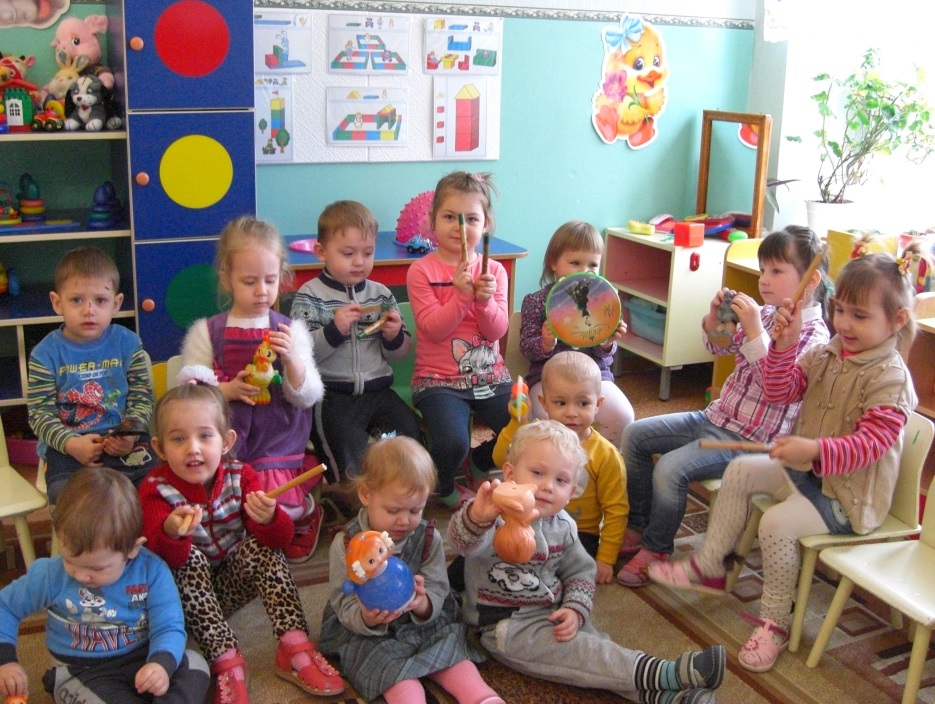 Результаты анализа речевого развития в 1 младшей группе
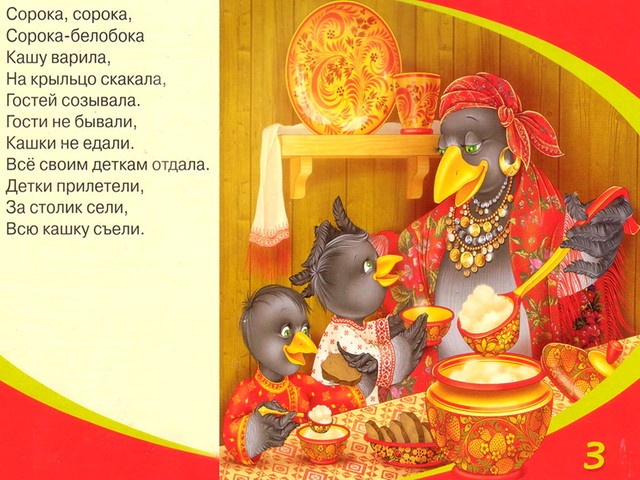 Этапы восприятия речи: 
  реагируют на интонацию
  реагируют на  ритм
   понимание значения слов
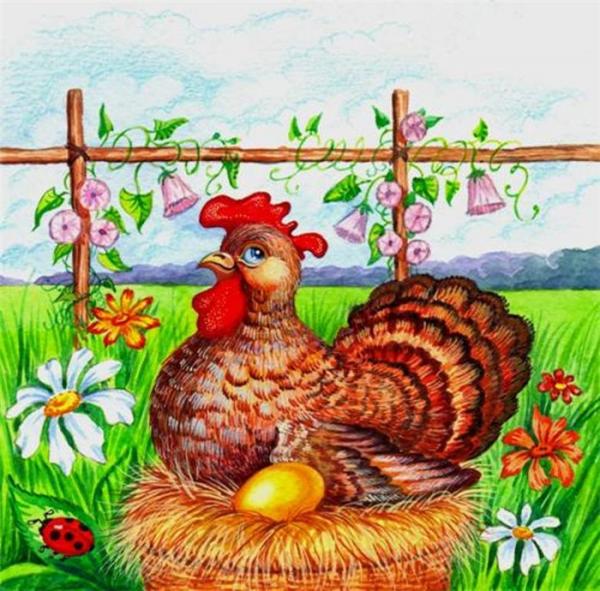 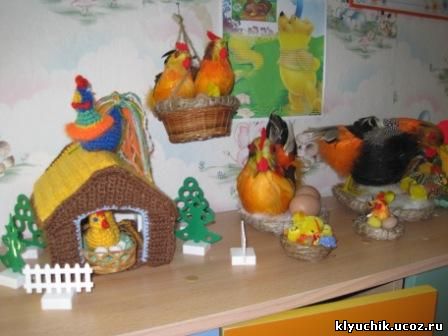 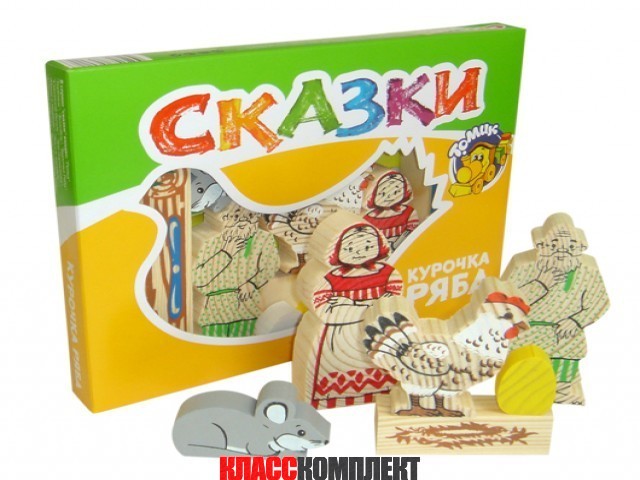 Лепка в 1 младшей группе
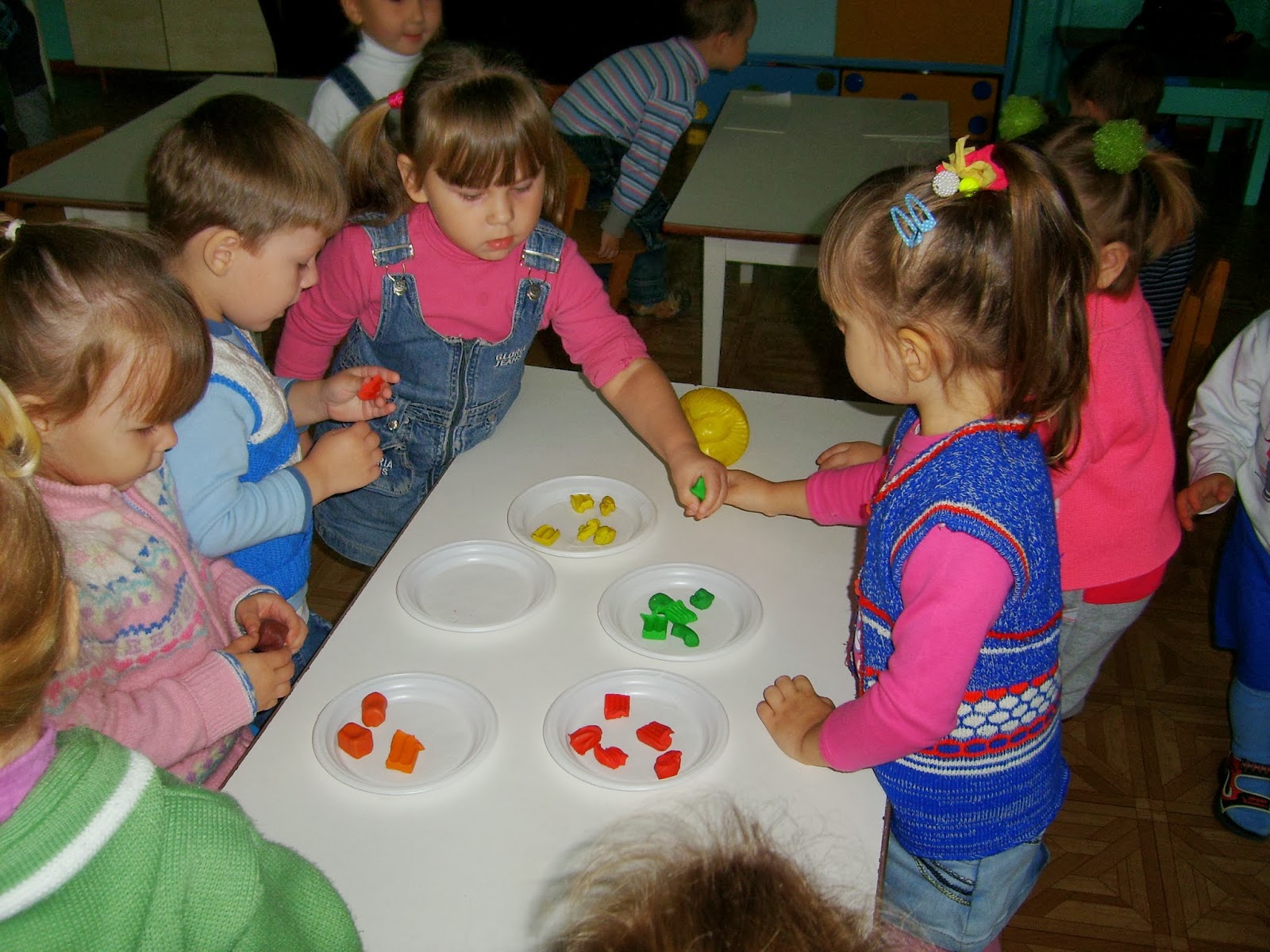 Наше творчество…
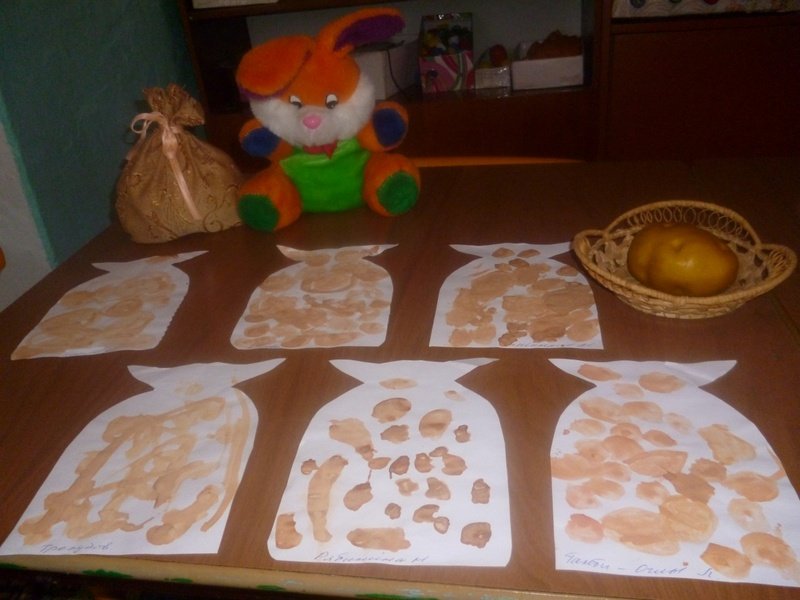 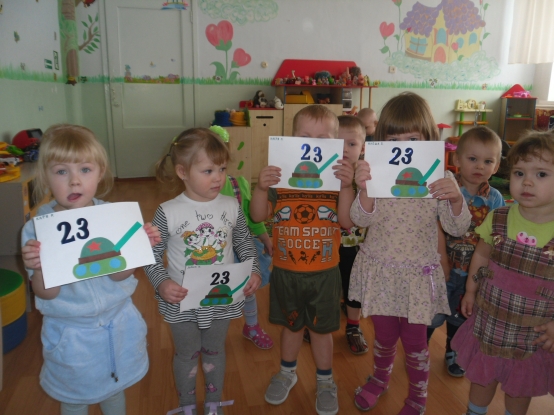 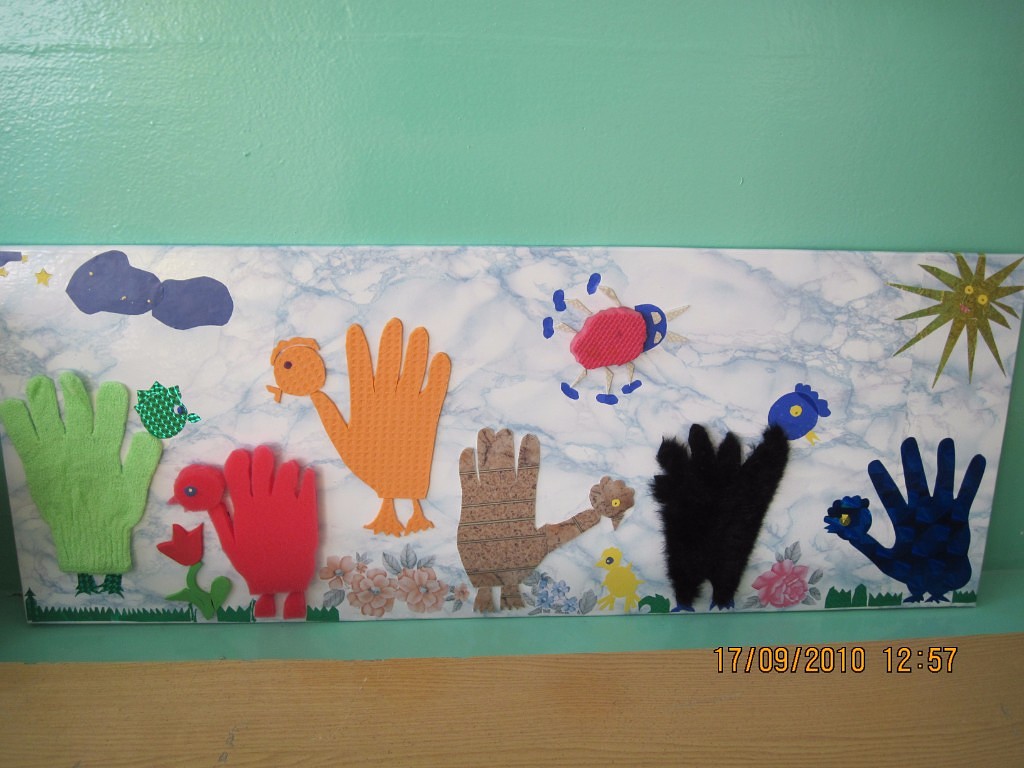 На зарядку-становись!
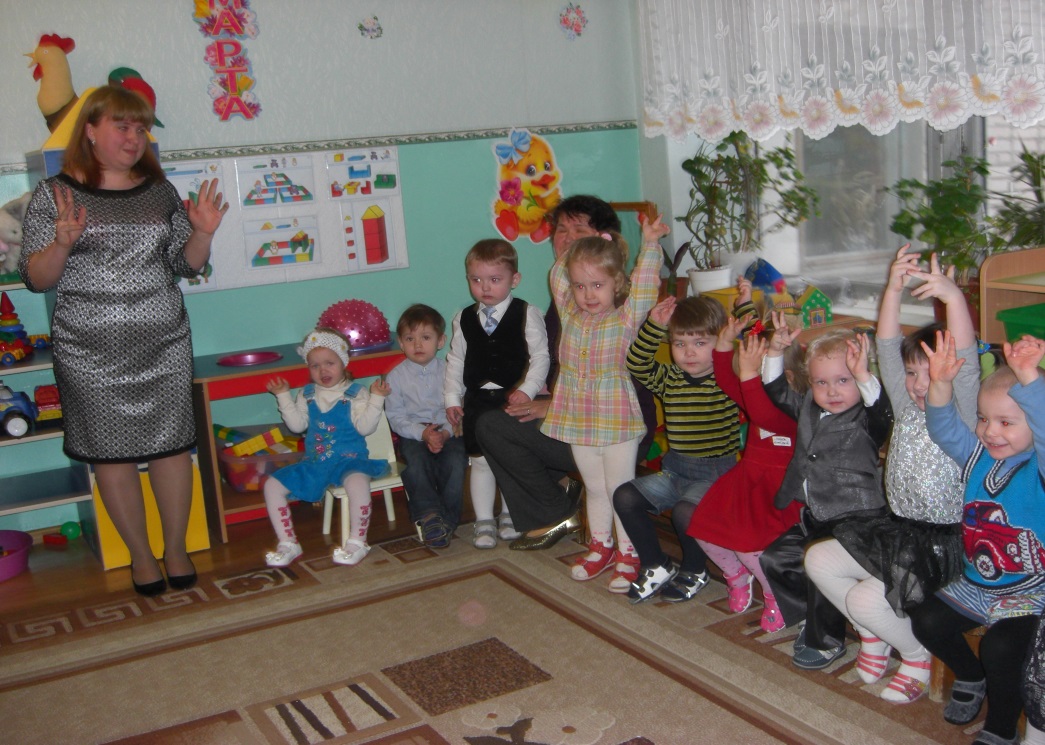 Спят усталые детишки…
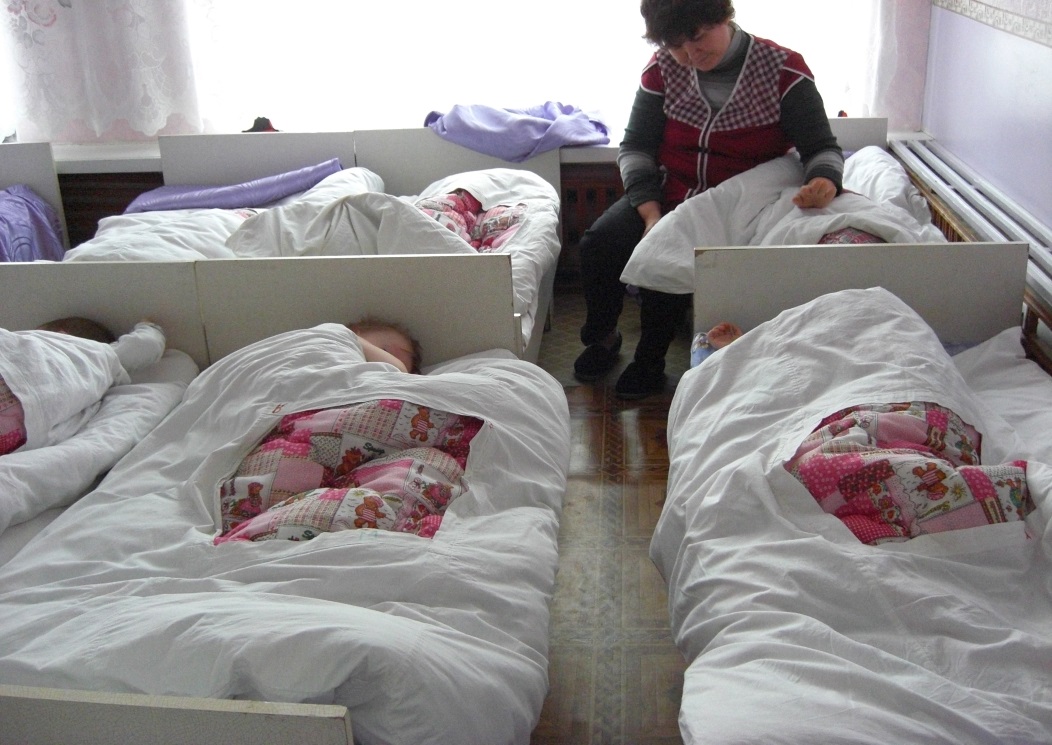 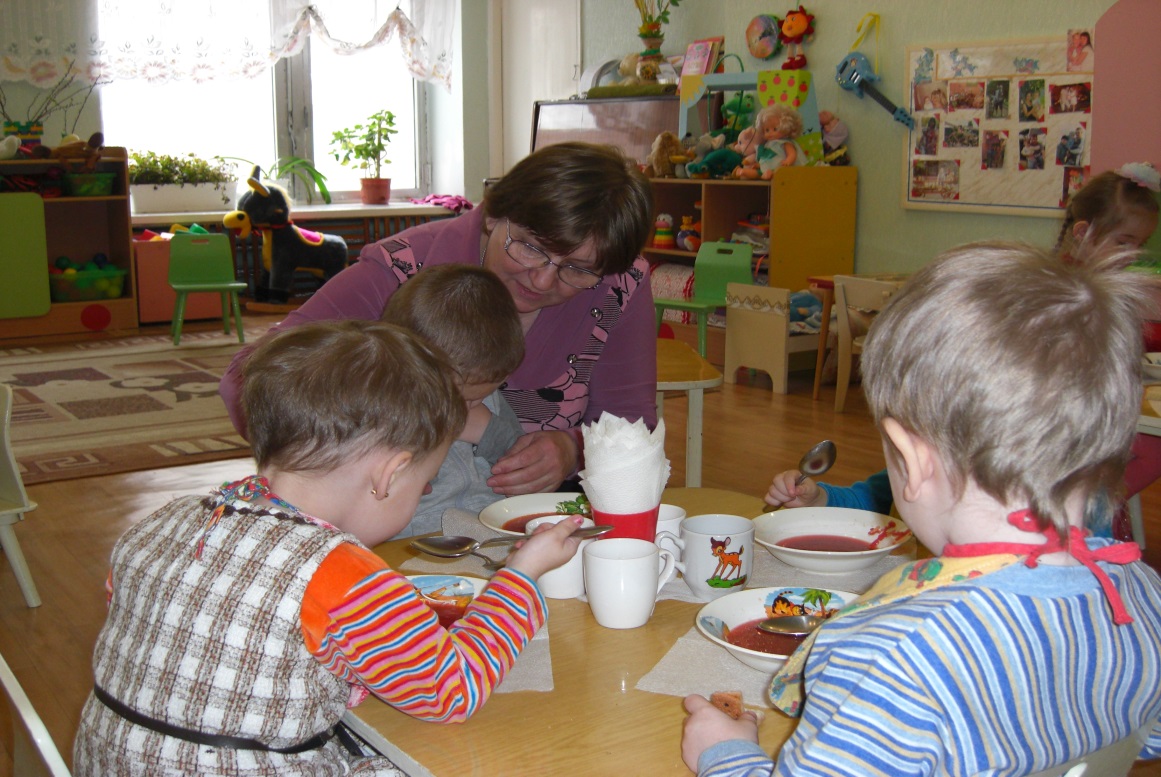 Под весёлые потешки 
Едят даже малоежки…
Работа с родителями
Совместное мероприятие:
 «Учимся вместе с мамами..»
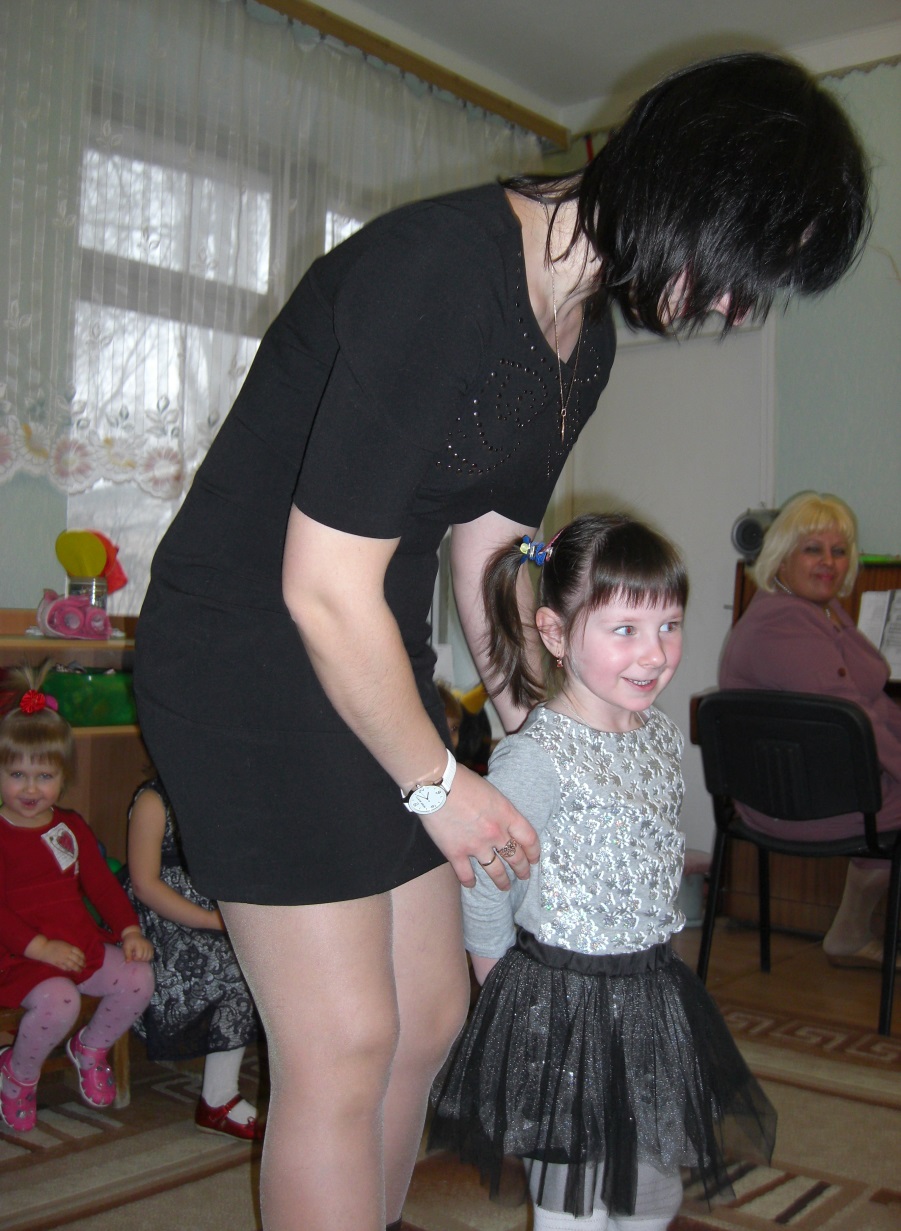 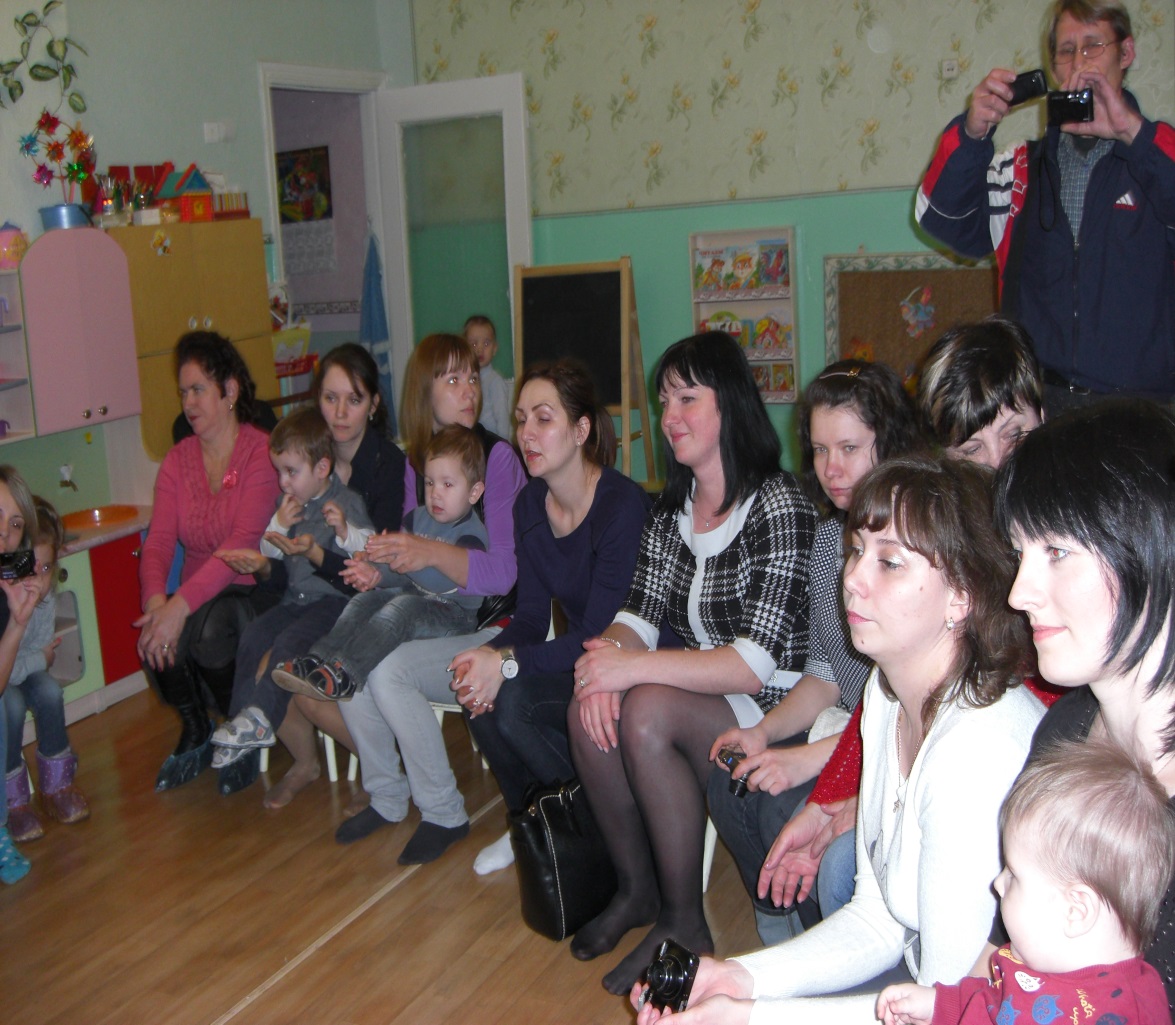 Работа с родителями
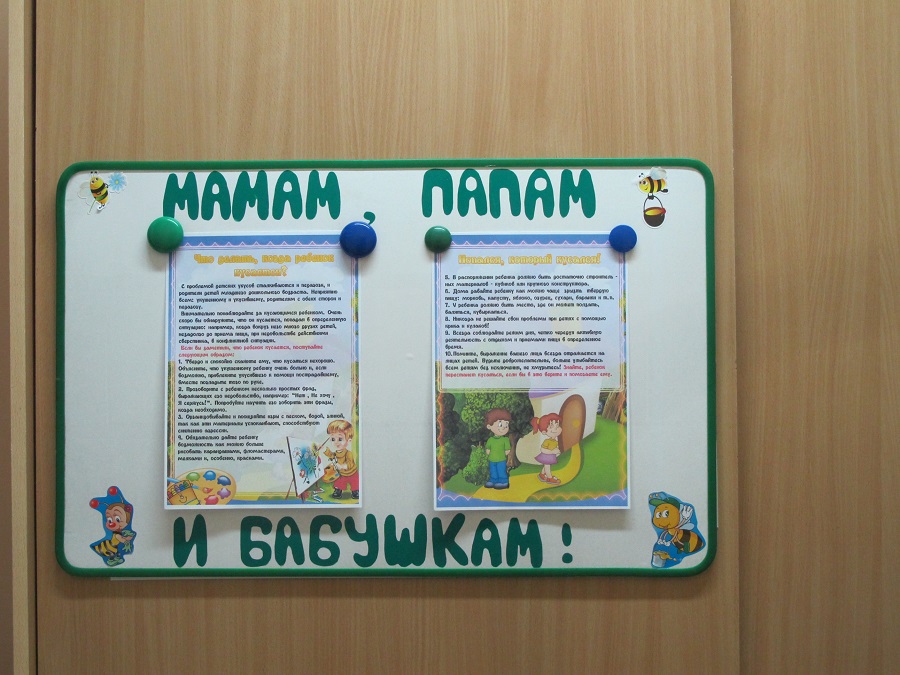 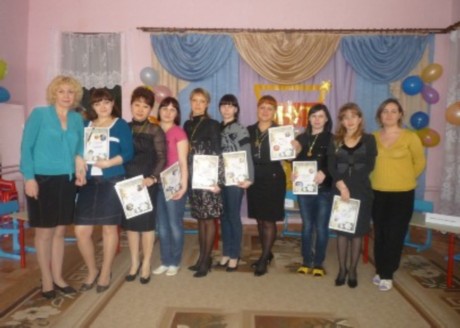 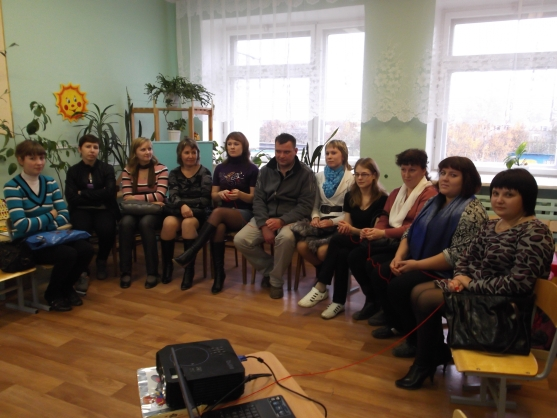 Положительная динамика роста познавательно-речевого развития детей раннего возраста:
повышение знаний детьми малых форм фольклора;
проявление    большой    эмоциональной    отзывчивости    и    заинтересованности    на фольклорные произведения;
самостоятельное использование детьми малых форм фольклора в различных видахдеятельности и режимных моментах;
высокую степень заинтересованности и активное участие родителей воспитанников впроводимой в детском саду работе.
Спасибо за внимание!
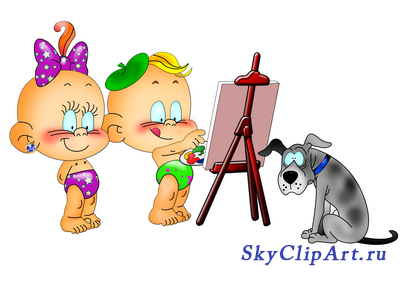